Atelier #1
PyCharm, bonnes pratiques en Python
L'environnement PyCharm
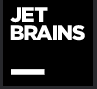 Collection JetBrains 


Licences gratuites pour étudiants et enseignants 

PyCharm community edition : https://www.jetbrains.com/fr-fr/pycharm/download/#section=windows
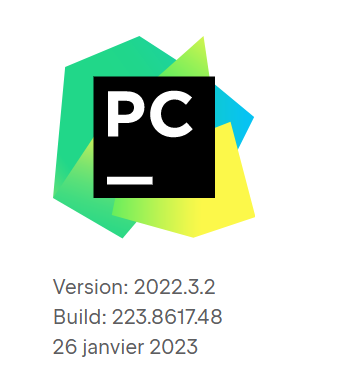 PyCharm
Gestion par 'projets' : ensemble de fichiers

Complétion automatique

Intègre les principales bibliothèques (numpy, scypi, matplotlib)

Console intégrée

Nombreux outils
Les langages de programmation
L’ordinateur est le monde du binaire

Composants et instructions élémentaires : langage machine
(très) bas niveau

C’est comme décrire le fonctionnement d’une voiture pièce par pièce

Langage assembleur : noms au lieu de nombres
Les langages de programmation
Langage de ‘haut-niveau’

Instructions moins élémentaires

Reste lié à la compréhension des contraintes d’une machine (mémoire)

Doit être traduisible en langage machine
[Speaker Notes: Syntaxe strict, rigidité des langages]
Traduction en langage machine
Langage de haut niveau
Langage de bas niveau
C
Python
Java
Langage machine
Étape de traduction
Ecriture de CODE SOURCE
CODE CIBLE
Quelle(s) partie(s) de l’ordinateur l’exécute(nt) ?
De quoi dépend-elle ?
Comment est-elle faite ?
[Speaker Notes: Passage d’un langage de haut-niveau au langage machine / plusieurs ‘hauts niveaux’]
Traduction au fur et à mesure
Une instruction en langage source
Des instructions en langage machine
Python
Saisie et exécution ligne par ligne : INTERPRETATION
x = 2
values = [1, 2, ‘toto’]
for v in values :
	print(x*v)
x = x + 1
Saisie puis exécution ligne par ligne : INTERPRETATION
Traduction globale
Toutes les instructions en langage source
Des instructions en langage machine
Langage C
#include <stdio.h>
#include <stdlib.h>
#include <string.h>

int main()
{
    int x = 2;
    int i = 0;
    int values[2] = {1, 2};
    char message[5];
    strcpy(message, "toto");
    printf("%d %d\n", x*values[0], x*values[1]);
    for (i = 0; i < x; i++)
    {
        printf("%s", message);
    }
    return 0;
}
Traduction globale puis exécution : COMPILATION
Mais chaque langage possède
Un paradigme de programmation

Sa propre syntaxe

Sa gestion des types

Sa gestion de la mémoire

Un mode de traduction
Une liste de mots clés
Des règles d’écriture
dynamique – inféré - statique
pointeurs – références – allocation – ramasse-miettes
interprétation - compilation
[Speaker Notes: Ainsi ce sont des contraintes ajoutées par rapport à l’algorithme. Syntaxe = orthographe + grammaire]
Quid de Python ?
Python est un langage interprété
Le typage des variables est dynamique (implicite)
		Python détermine lui-même le type des variables
Python utilise des références et un ramasse-miettes
Nous aurons largement le temps d’étudier sa syntaxe
Démarrons tout de suite
Exécution initiale de PyCharm

Rôle d'un IDE : associer toutes les ressources pour produire une application (un programme qui 'fonctionne')

Des fichiers .py (code source python)
Un interpréteur (à configurer)
Les zones de travail de PyCharm
Fichiers associés aux projets

Contenus des fichiers (code source)

Outils : 'problems', 'debug', 'terminal',' python console'
Structure du script de base
Rôle de if __name__ == '__main__':

Fait appel à la notion de 'module' : fichiers séparés

Exemple : un projet pour le pivot de Gauss (à la main)

Étape 1 : ajouter un fichier dans le projet
Exécution de script
Exécution du script courant

Vérifier le script 'actif'


Plusieurs exercices ou programmes dans un seul projet.
Le debugger Python
Placer des points d'arrêt

Step into / step over
Python Tutor pour plus de détail
Démonstration avec un code 'simple'
Bonnes pratiques
Ecriture de code : PEP8 (norme d'écriture)

Reformatage de code

Utiliser collapse/expand